শুভেচ্ছা
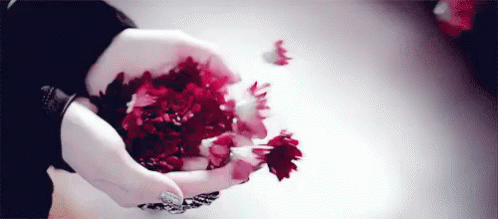 শিক্ষক পরিচিতি
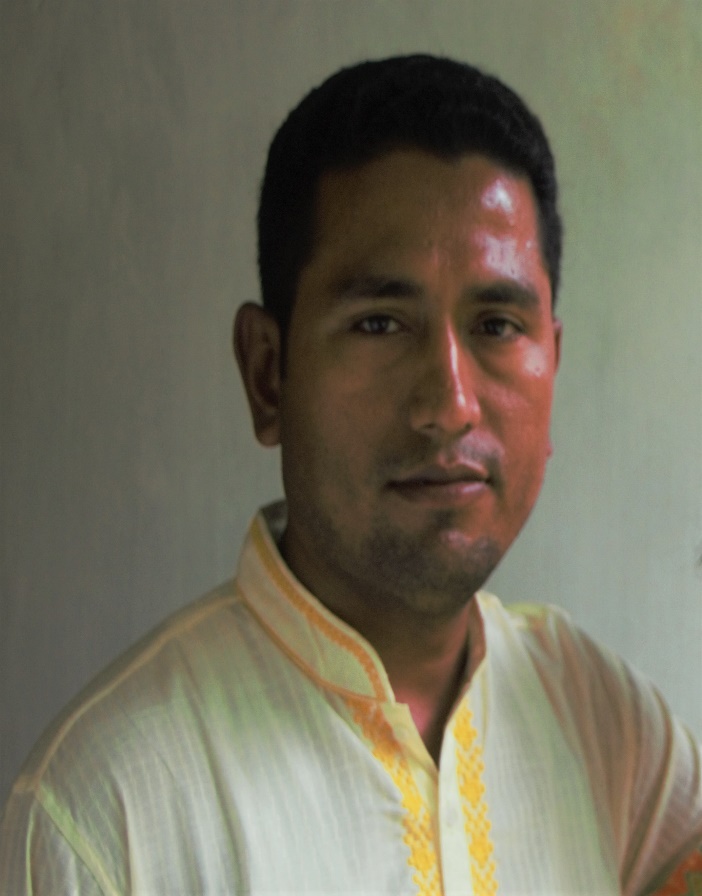 মোহাম্মদ ফারুক হোসেন
সহকারি শিক্ষক(এম.এস.সি) গণিত
নবিগঞ্জ ইসলামিয়া দাখিল মাদ্রাসা
সদর , লক্ষীপুর ।
মোবাইলঃ ০১৮৩৭৬২৩৫০৫
পাঠ পরিচিতি
শ্রেণি -  নবম   
বিষয় -  গণিত  
অধ্যায় -  ১৬.১ 
শিক্ষার্থীর সংখ্যা- ৮০
সময় – ৫০ মিনিট
১) পাশে আমরা কিসের চিত্র দেখতে পাচ্ছি ?
ত্রিভুজের
২) ত্রিভুজ কত প্রকার ?
তিন প্রকার
৩) যে ত্রিভুজের তিন বাহু সমান তাকে কি                                                   ত্রিভুজ বলে ?
সমবাহু ত্রিভুজ
পাঠ শিরোনাম
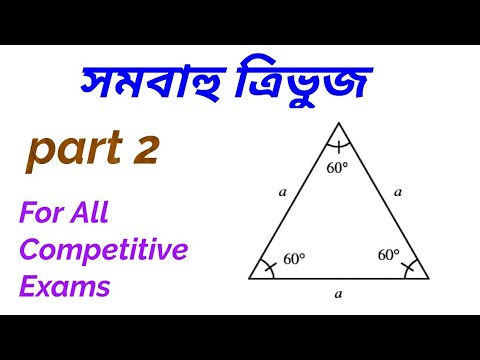 সমবাহু ত্রিভুজ
শিখনফল
সমবাহু ত্রিভুজের পরিসীমা নির্ণয় করতে পারবে । 
 সমবাহু ত্রিভুজের ক্ষেত্রফল নির্ণয় করতে পারবে । 
 সমবাহু ত্রিভুজের ক্ষেত্রফলের সূত্রটি প্রয়োগ করে এর বাহুর দৈর্ঘ্য নির্ণয় করতে পারবে ।
সমবাহু ত্রিভুজের পরিসীমা নির্ণয় -
আমরা জানি , ত্রিভুজের তিন বাহুর সমষ্টি এর পরিসীমা । 
এখন, একটি সমবাহু ত্রিভুজের প্রত্যেক বাহুর দৈর্ঘ্য 4 সে.মি. হলে এর পরিসীমা হবে = (4+4+4) সে.মি. 
                         =12 সে.মি.
এসো আমরা একটি ভিডিও দেখি
a
a+1
একক কাজ
পাশে একটি সমবাহু ত্রিভুজের প্রত্যেক বাহুর দৈর্ঘ্য দেওয়া আছে, ত্রিভুজটির পরিসীমা নির্ণয় কর ?
9 সে.মি.
9 সে.মি.
9 সে.মি.
দলীয় কাজ
একটি সমবাহু ত্রিভুজের প্রত্যেক বাহুর দৈর্ঘ্য  8 মিটার হলে এর ক্ষেত্রফল কত বর্গমিটার হবে ।
মূল্যায়ন
বাড়ীর কাজ
ধন্যবাদ
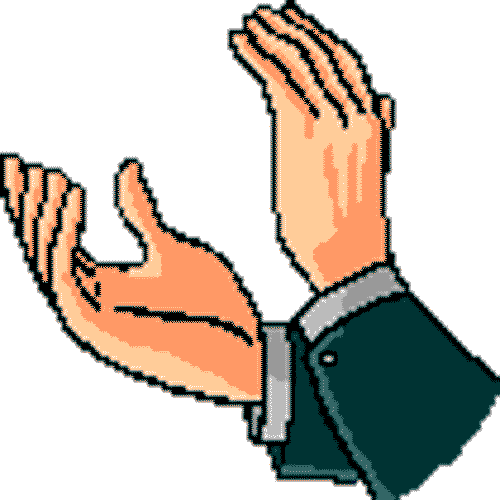